Angle-domain Wave-equation 
Reflection Traveltime Inversion
Sanzong Zhang,  Yi Luo  and  Gerard  Schuster

(1) KAUST,  (2) Aramco
1
2
1
[Speaker Notes: Good afternoon, everyone. The title of my talk is wave-equation reflection traveltime inversion. The coauthors are Dr. Yi Luo from Aramco, and Prof. Schuster.]
Outline
Introduction
 Theory and method
 Numerical examples
 Conclusions
Outline
Introduction
 Theory and method
 Numerical examples
 Conclusions
Velocity Inversion Methods
Ray-based  tomography
Data space
Wave-equ.  Reflection traveltime  inversion
(Tomography)
Full Waveform inversion
Inversion
Ray-based MVA
Wave-equ.  Reflection traveltime  inversion
Image space
(MVA)
Wave-equ. MVA
[Speaker Notes: The current velocity inversion methods can be divided into two types. One type defines the objective function in data space, such as traveltime tomography and full waveform inversion. The other type defines the objective function in model space, such as ray-based MVA and wave-equation-based MVA.]
Problem
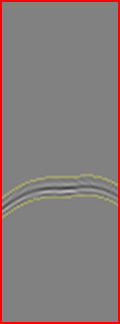 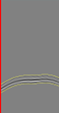 The waveform (image) residual is highly nonlinear with respect to velocity change.
2
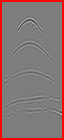 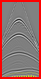 -
e =
Model Parameter
Pred. data – Obs. data
The traveltime misfit function enjoys a somewhat linear relationship with velocity change.
Angle-domain Wave-equation 
Reflection Traveltime Inversion
Traveltime inversion without high-frequency approximation  
Misfit function somewhat linear with respect to velocity  perturbation.
Wave-equation inversion less sensitive to amplitude 
Multi-arrival traveltime inversion
Beam-based reflection traveltime inversion
[Speaker Notes: To exploit the strengths and avoid the weaknesses of both traveltime tomography and full waveform inversion, wave-equation-based transimission traveltime inversion was developed to invert the velocity model. This method tried to invert the transmission traveltime informaiton using the method similar to full waveform inversion.]
Outline
Introduction
 Theory and method
 Numerical examples
 Conclusions
Wave-equation Transmission
Traveltime Inversion
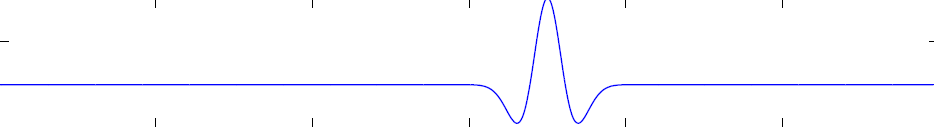 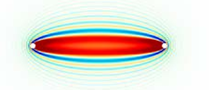 5
0
Time (s)
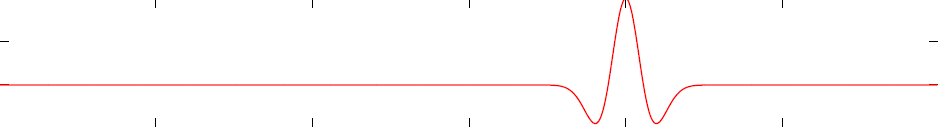 2). Calculated data
Time (s)
0
5
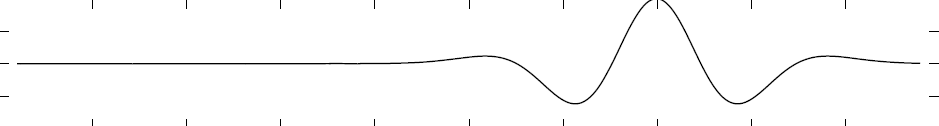 1.5
0
-1.5
Lag time (s)
[Speaker Notes: For transmission tomography,  the receiver records the first arrival initiated by the source. The misfit function is defined to minimize the traveltime difference between the observed data  and the calculated data. This misfit function is similar to that of ray-based traveltime tomography.]
Angle-domain Wave-equation
Reflection Traveltime Inversion
Suboffset-domain crosscorrelation function :
g
s
x+h
x-h
x
Angle-domain Crosscorrelation
Angle-domain CIG decomposition (slant stack ):
angle-domain
suboffset-domain
Angle-domain crosscorrelation function :
Angle-domain Crosscorrelation: 
 physical meaning
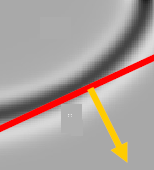 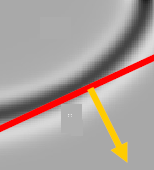 Local plane wave
Local plane wave
Angle-domain crosscorrelation is the crosscorrelation
between downgoing and upgoing beams with a certain angle.
The time delay for multi-arrivals is available  in angle
-domain crosscorrelation function .
Angle-domain Wave-equation Reflection Traveltime Inversion
Objective function:
Velocity update:
Gradient function:
Traveltime wavepath
Traveltime Wavepath
Angle-domain connective function
Traveltime wavepath
Transforming CSG Data  Xwell Trans. Data
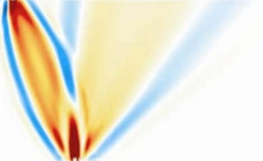 reflection
transmission
transmission
=
+
Src-side Xwell Data
source
Redatuming source
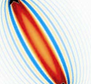 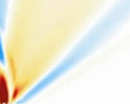 Rec-side Xwell Data
Observed data
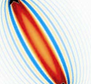 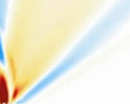 Redatuming data
Workflow
Forward propagate source to trial image points and get downgoing beams

Backward propagate  observed reflection data  from geophonses  to trial image points , and get upgoing beams

Crosscorrelate  downgoing  beam and upgoing beam,  and pick  angle-domain time delay
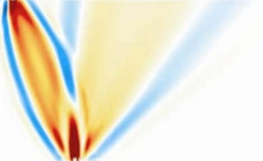 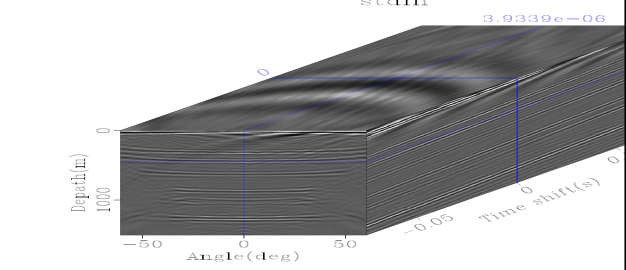 Smear time dealy along wavepath to update velocity model
Outline
Introduction
 Theory and method
 Numerical examples
        Simple Salt Model
        Sigsbee Salt Model
Conclusions
Simple Salt Model
(c) Initial Velocity Model
(d) RTM image
(a) True velocity model
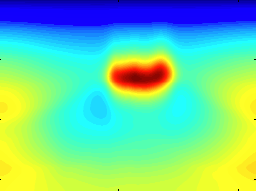 5
0
0
0
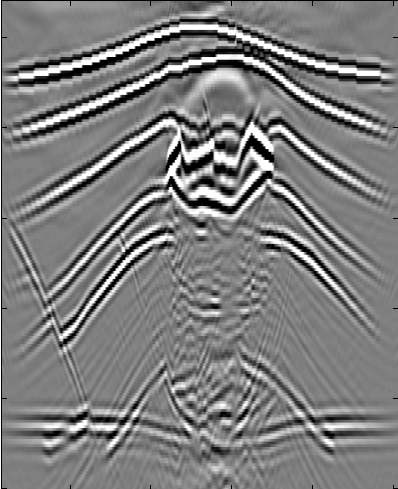 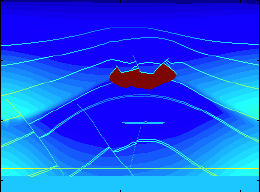 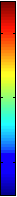 z  (km)
V(km/s)
z  (km)
z  (km)
1
4
4
4
x (km)
8
x (km)
8
x (km)
8
0
0
0
(b) CSG
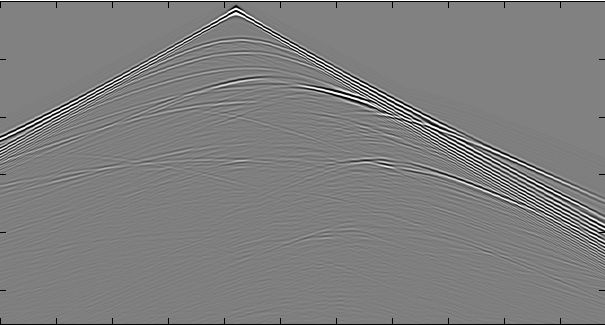 0
t  (s)
0
x (km)
8
5
Angle-domain Crosscorrelation
(a) Initial Velocity Model
(b) Angle-domain Crosscorrelation
0
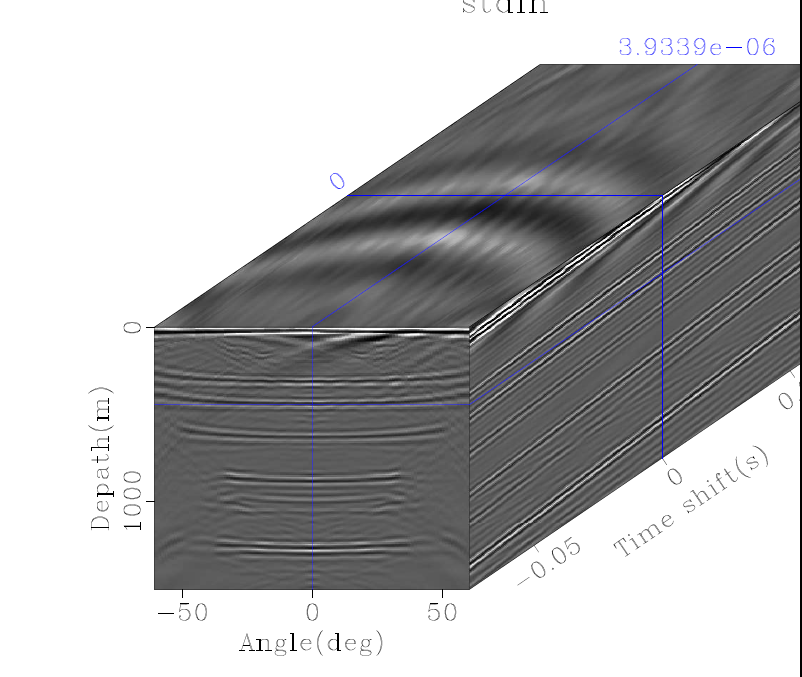 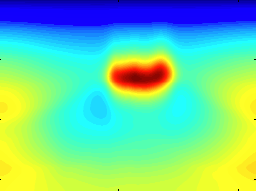 z  (km)
4
8
x (km)
0
(c) Angle-domain Crosscorrelation
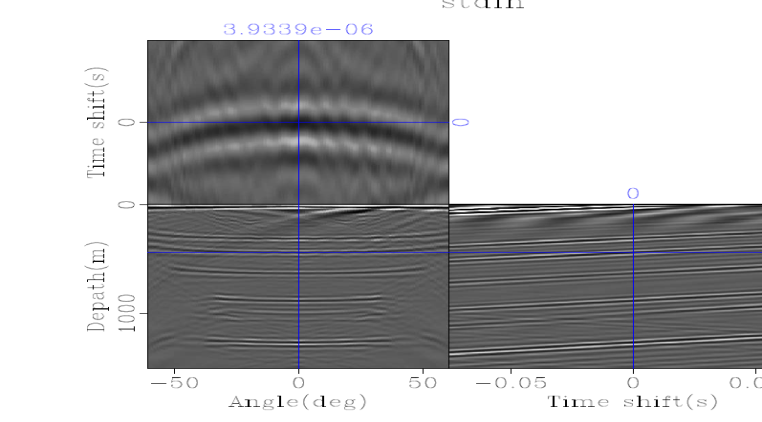 time delay
curvature
reflection angle
Inversion Result
(a) Initial velocity model
0
5
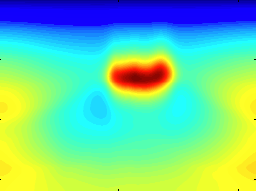 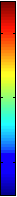 z  (km)
Velocity(km/s)
1
4
8
x (km)
0
(b)  Inverted velocity model
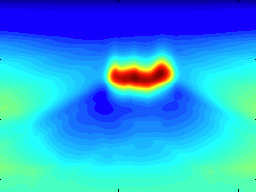 0
z  (km)
8
0
x (km)
4
Inversion Result
(a) RTM image
0
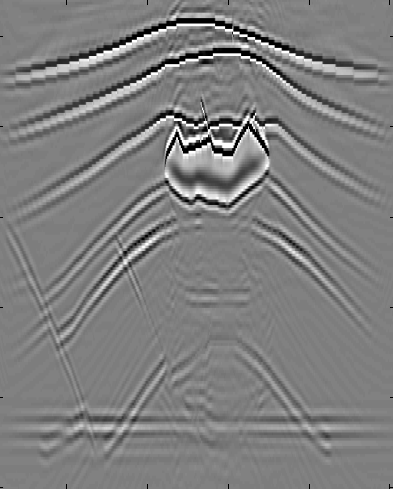 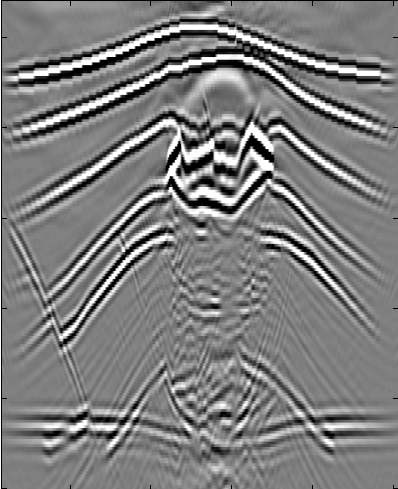 z  (km)
4
8
x (km)
0
(b) RTM image
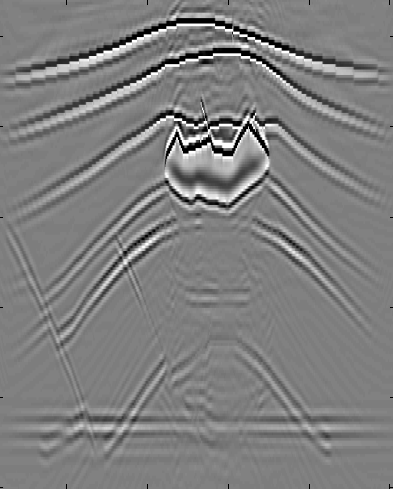 0
z  (km)
0
x (km)
8
4
Outline
Introduction
 Theory and method
 Numerical examples
        Simple Salt Model
        Sigsbee Salt Model
Conclusions
Sigsbee Model
(b) Initial velocity model
(a) True velocity model
0
0
0
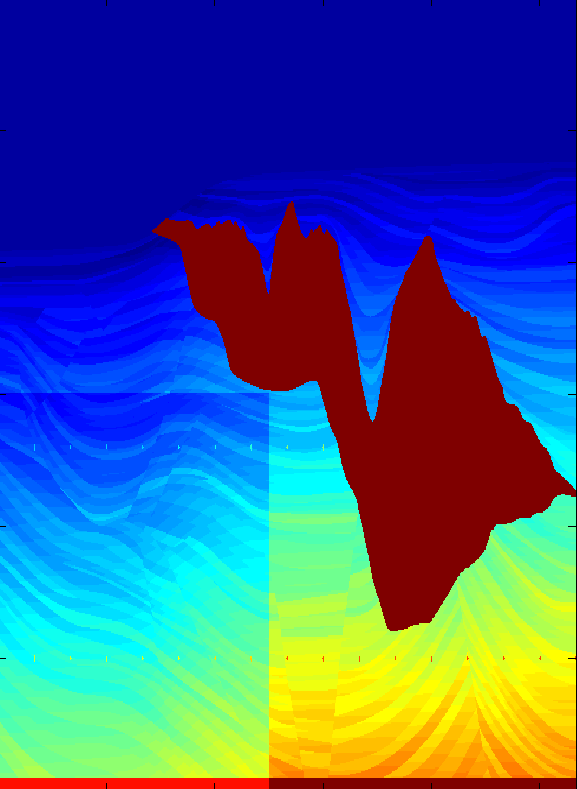 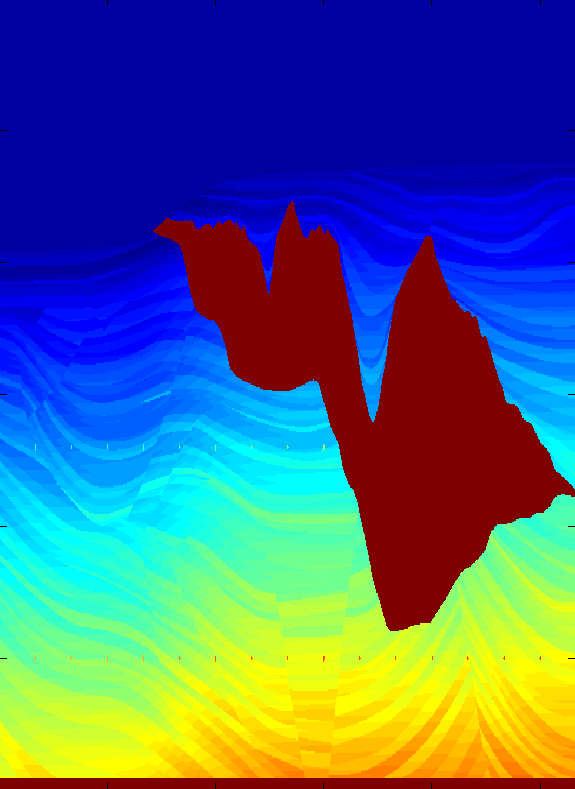 z(km)
z(km)
z(km)
Vinitial = 0.85 Vtrue
6
6
6
0
0
0
12
12
12
x(km)
x(km)
x(km)
(c) RTM image
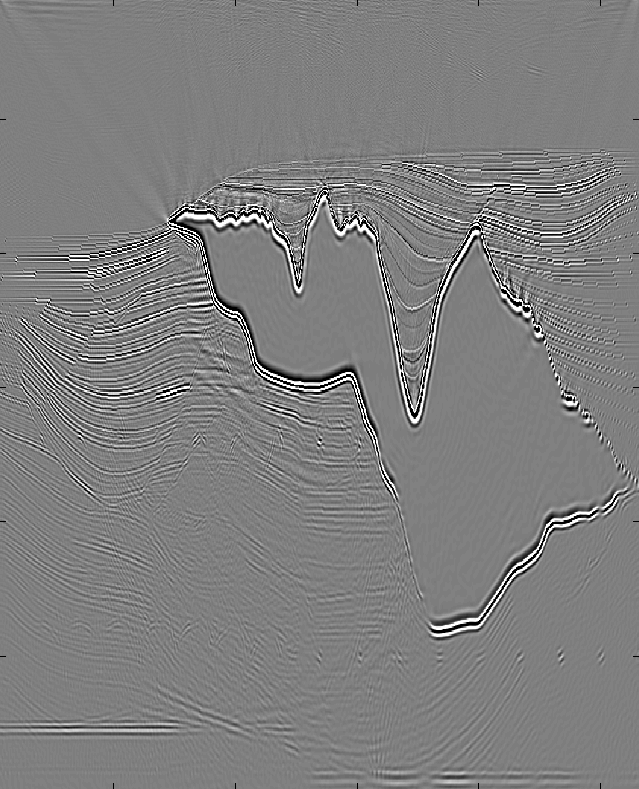 4.5
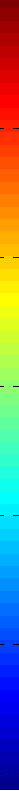 Velocity (km/s)
1.5
Initial Velocity Model
0
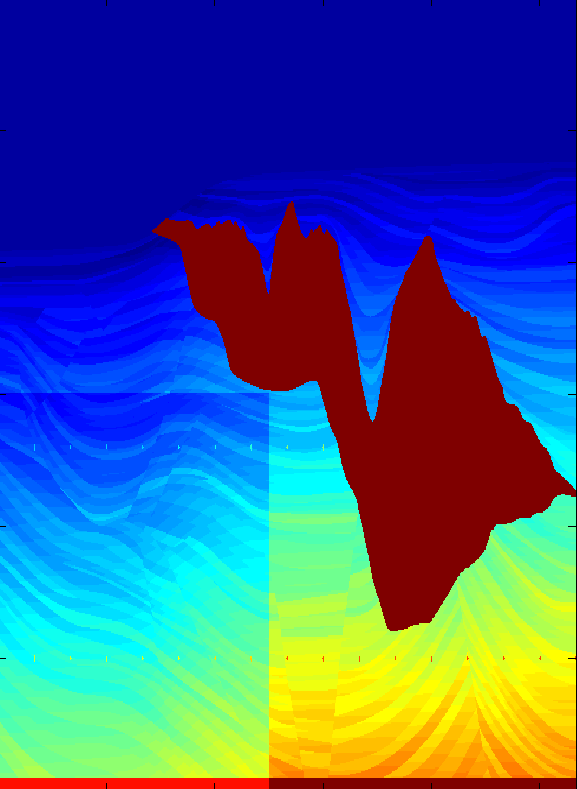 z(km)
CIG
Crosscorrelation
Semblance
0
6
-0.2
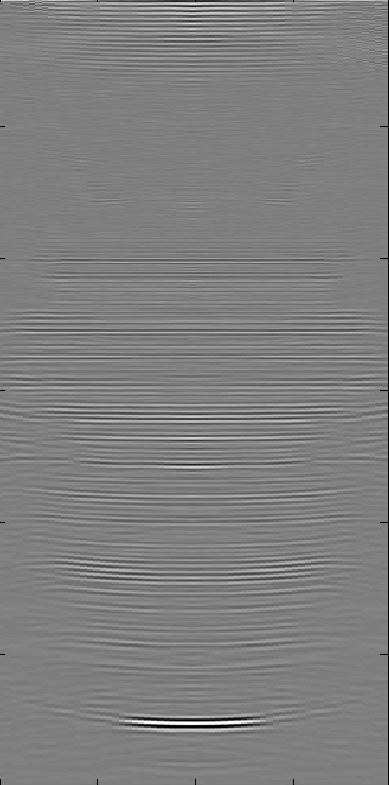 0
12
x(km)
0
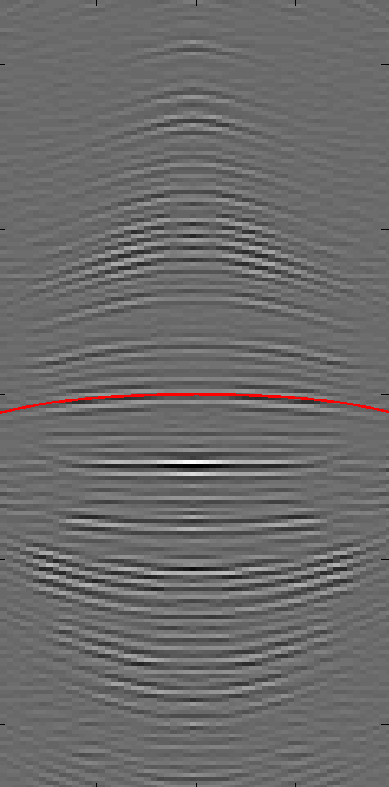 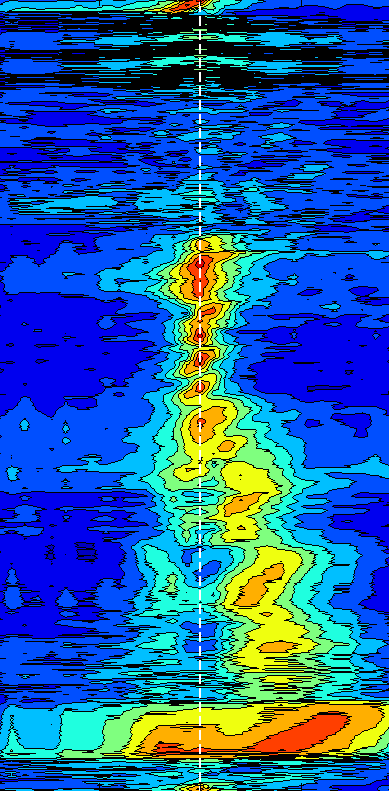 z(km)
z(km)
6
0.2
6
-50°
+50°
-0.04
0.04
-50°
+50°
Initial Velocity Model
0
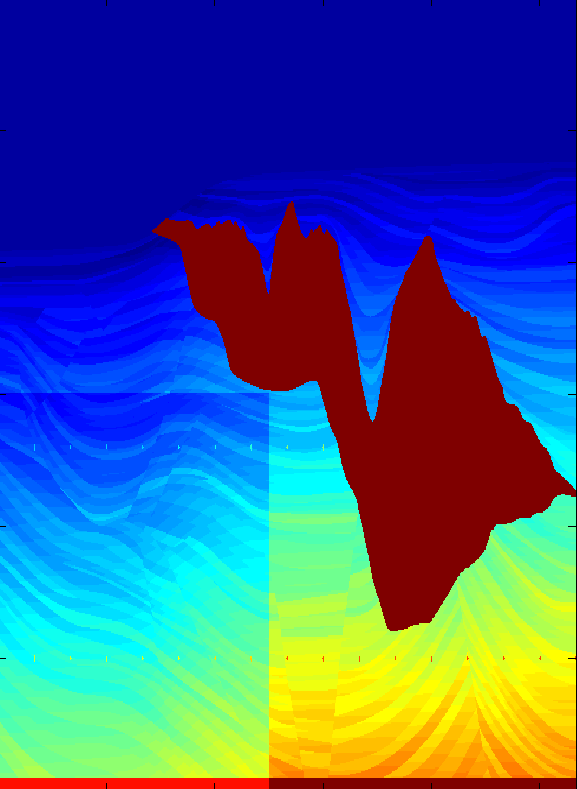 z(km)
CIG
Crosscorrelation
Semblance
0
6
-0.2
0
12
x(km)
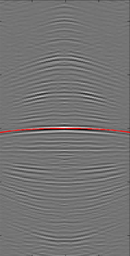 0
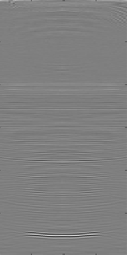 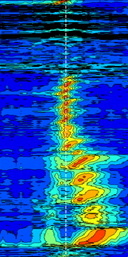 z(km)
z(km)
6
0.2
6
-50°
+50°
-0.04
0.04
-50°
+50°
Initial Velocity Model
0
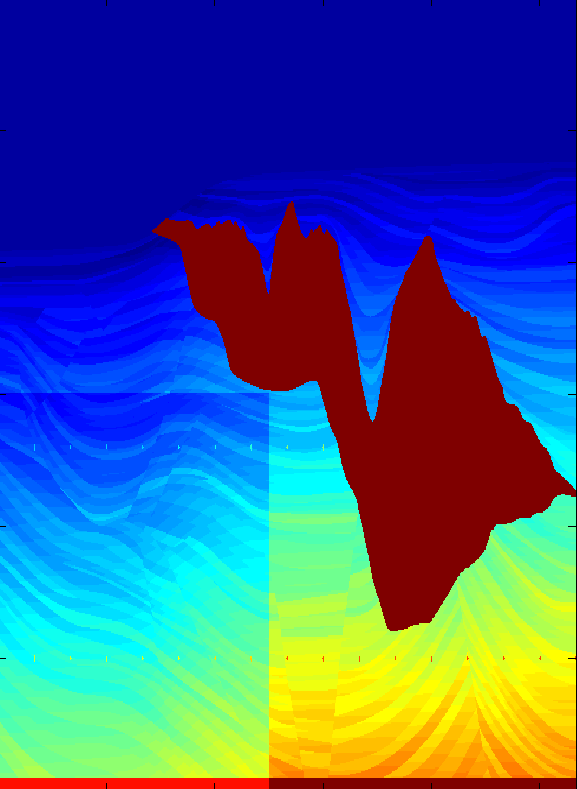 z(km)
CIG
Crosscorrelation
Semblance
0
6
-0.2
0
12
x(km)
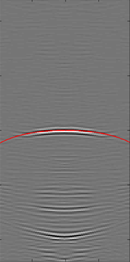 0
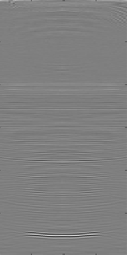 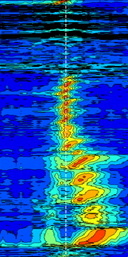 z(km)
z(km)
6
0.2
6
-50°
+50°
-0.04
0.04
-50°
+50°
Inverted Velocity Model
0
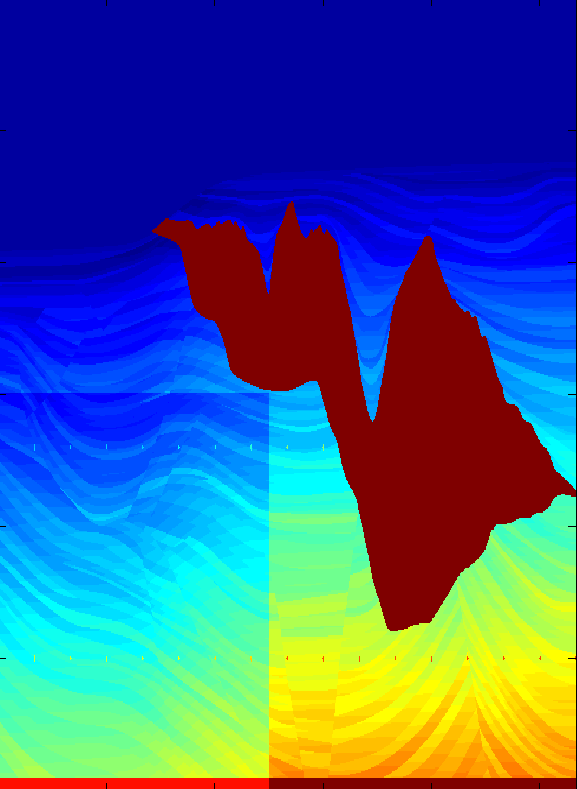 z(km)
CIG
Crosscorrelation
Semblance
0
6
-0.2
0
12
x(km)
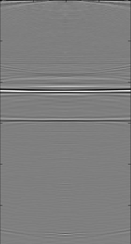 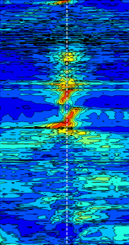 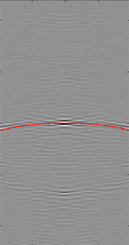 0
z(km)
z(km)
6
0.2
6
-50°
+50°
-0.04
0.04
-50°
+50°
Inverted Velocity Model
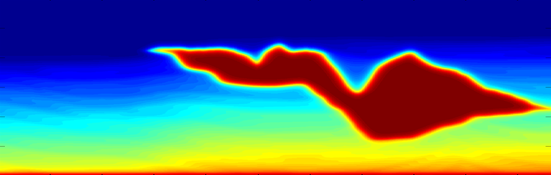 0
z(km)
CIG
Semblance
Crosscorrelation
0
6
-0.2
0
12
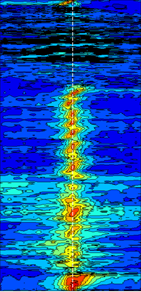 x(km)
0
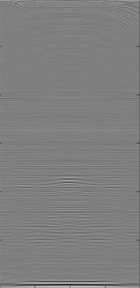 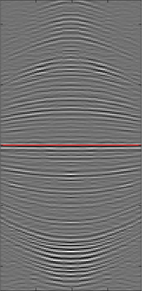 z(km)
z(km)
6
0.2
6
-50°
+50°
-0.04
0.04
-50°
+50°
Inverted Velocity Model
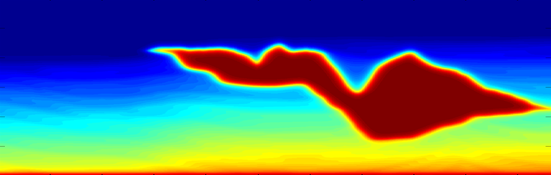 0
z(km)
CIG
Crosscorrelation
Semblance
0
6
-0.2
0
12
x(km)
0
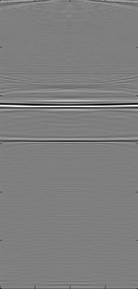 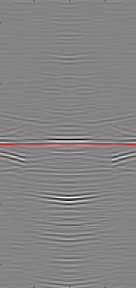 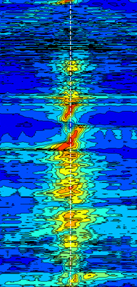 z(km)
z(km)
6
0.2
6
-50°
+50°
-0.04
0.04
-50°
+50°
RTM Image
0
0
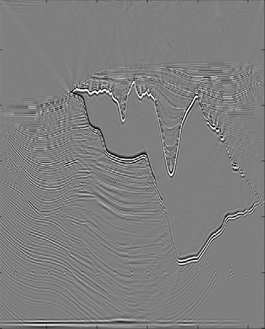 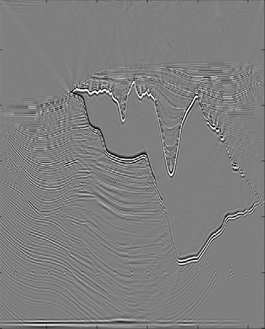 z(km)
z(km)
6
6
(a) RTM image  using initial velocity
(b) RTM image using inverted  model
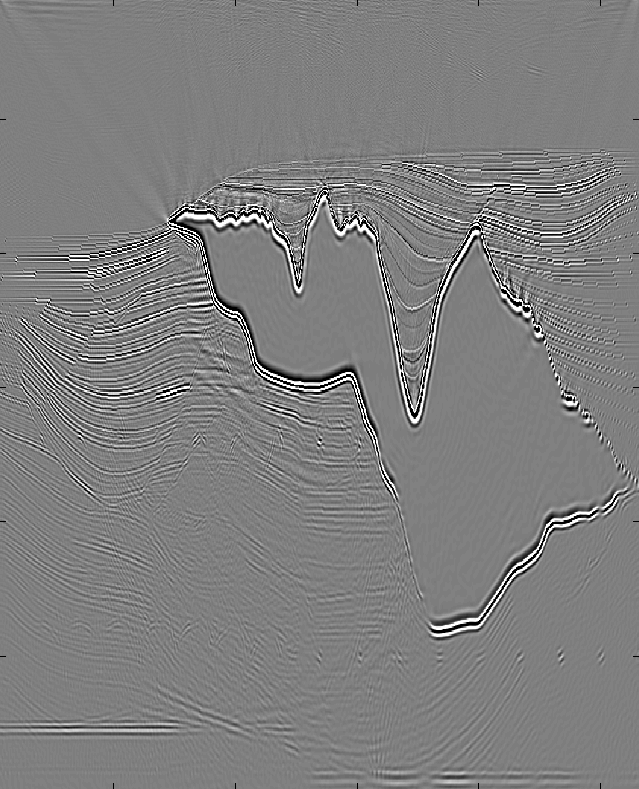 12
x(km)
0
0
x(km)
12
Outline
Introduction
 Theory and method
 Numerical examples
 Conclusions
Velocity Inversion Methods
Ray-based tomography
Data space
Wave-equ. traveltime 
inversion
(Tomography)
Full Wavform inversion
Inversion
Ray-based MVA
Wave-equ. traveltime 
inversion
Image space
(MVA)
Wave-equ. MVA
[Speaker Notes: The current velocity inversion methods can be divided into two types. One type defines the objective function in data space, such as traveltime tomography and full waveform inversion. The other type defines the objective function in model space, such as ray-based MVA and wave-equation-based MVA.]
Angle-domain Wave-equation 
Reflection Traveltime Inversion
Traveltime inversion without high-frequency approximation  
Misfit function somewhat linear with respect to velocity  perturbation.
Wave-equation inversion less sensitive to amplitude 
Multi-arrival traveltime inversion
Beam-based reflection traveltime inversion
[Speaker Notes: To exploit the strengths and avoid the weaknesses of both traveltime tomography and full waveform inversion, wave-equation-based transimission traveltime inversion was developed to invert the velocity model. This method tried to invert the transmission traveltime informaiton using the method similar to full waveform inversion.]
Thank you  for your attention